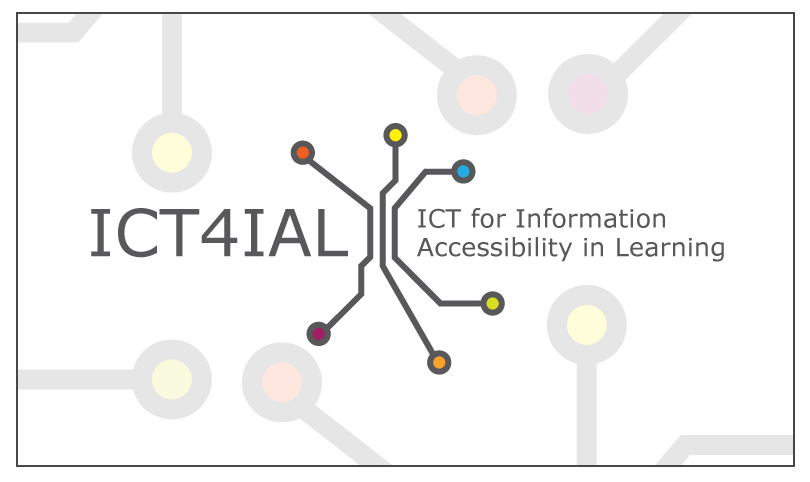 Guidelines for Accessible InformationRoger Blamire, Isabelle Turmaine, Marcella Turner-Cmuchal
What is accessible information?
Accessible information is understood as information provided in formats that allow every user and learner to access content ‘on an equal basis with others’ (UNCRPD). 
Accessible information is ideally information that:
allows all users and learners to easily orientate themselves within the content; and
can be effectively perceived and understood by different perception channels, such as using eyes and/or ears and/or fingers.
Why is accessibility of information important?
All educational organisations have a duty to make their information accessible for everyone. The UN Convention on the Rights of Persons with Disabilities is a key driving force for change in the area. The Convention emphasises:
the obligation to ‘provide accessible information to persons with disabilities’ (Art.4);
the need for ‘the design, development, production and distribution of accessible ICT’ (Art.9);
the right to education ‘without discrimination and on the basis of equal opportunity’ for persons with disabilities (Art.24).
Why is accessibility of information important?
We are all international level information providers for education and/or ICT who have each faced and considered these issues in differing ways within our work. 
We believe the ability to access relevant information for and about education is a crucial prerequisite for learning. When learners have restricted access to information they have restricted access to learning opportunities and this barrier requires active solutions on the part of all stakeholders of lifelong learning to remove these restrictions.
We believe fostering accessibility is our obligation and work towards becoming models of accessibility.
What are the Guidelines for Accessible Information?
an open educational resource (OER);
to support the creation of accessible information in general and for learning in particular;
summarise and link to existing and useful resources which can be helpful for non-ICT experts;
are available as text document, PDF, HTML.
What is the aim of the Guidelines?
to support the work of practitioners and organisations working in the field of education to provide accessible information to all learners who require and will benefit from more accessible information. This includes, but is not limited to, information providers such as:
School staff & University staff,
Librarians,
Communication officers,
Publishers,
Support groups and non-governmental organisations.
support all individuals or organisations wishing to create information that is accessible in different formats.
What is the scope of the Guidelines?
The general steps to achieve accessible information are universal. Therefore the Guidelines apply to information in general and to information for learning in particular.
The Guidelines aim to be content and context free, but offer some concrete examples of how they can be applied to different learning situations.
The use of assistive devices is not made redundant by the provision of accessible information, but complements it.
How to use the Guidelines?
Guidelines build on two steps for action:
Step 1 describes how to create accessible information via text, images, and audio.
Step 2 considers how media can be made accessible – for example, electronic documents, online sources or printed material.
These two steps build upon each other. By following the Guidelines in Step 1 to make different types of information accessible, Step 2 becomes easier as already accessible information is available to be used within the different media.
How to use the Guidelines?
For each step, the Guidelines provide:
recommendations on how different types of information can be made accessible
a list of resources available to support this process categorised into:
‘easy’: actions which can be completed with a general knowledge of common software programmes;
‘advanced’: actions which can be completed with an in-depth knowledge of common software programmes; and
‘professional’ levels: actions which can be completed with a more professional knowledge of software and general knowledge of programming.
Implementation of the guidelines: EUN
Lunch session for EUN staff in October 2014
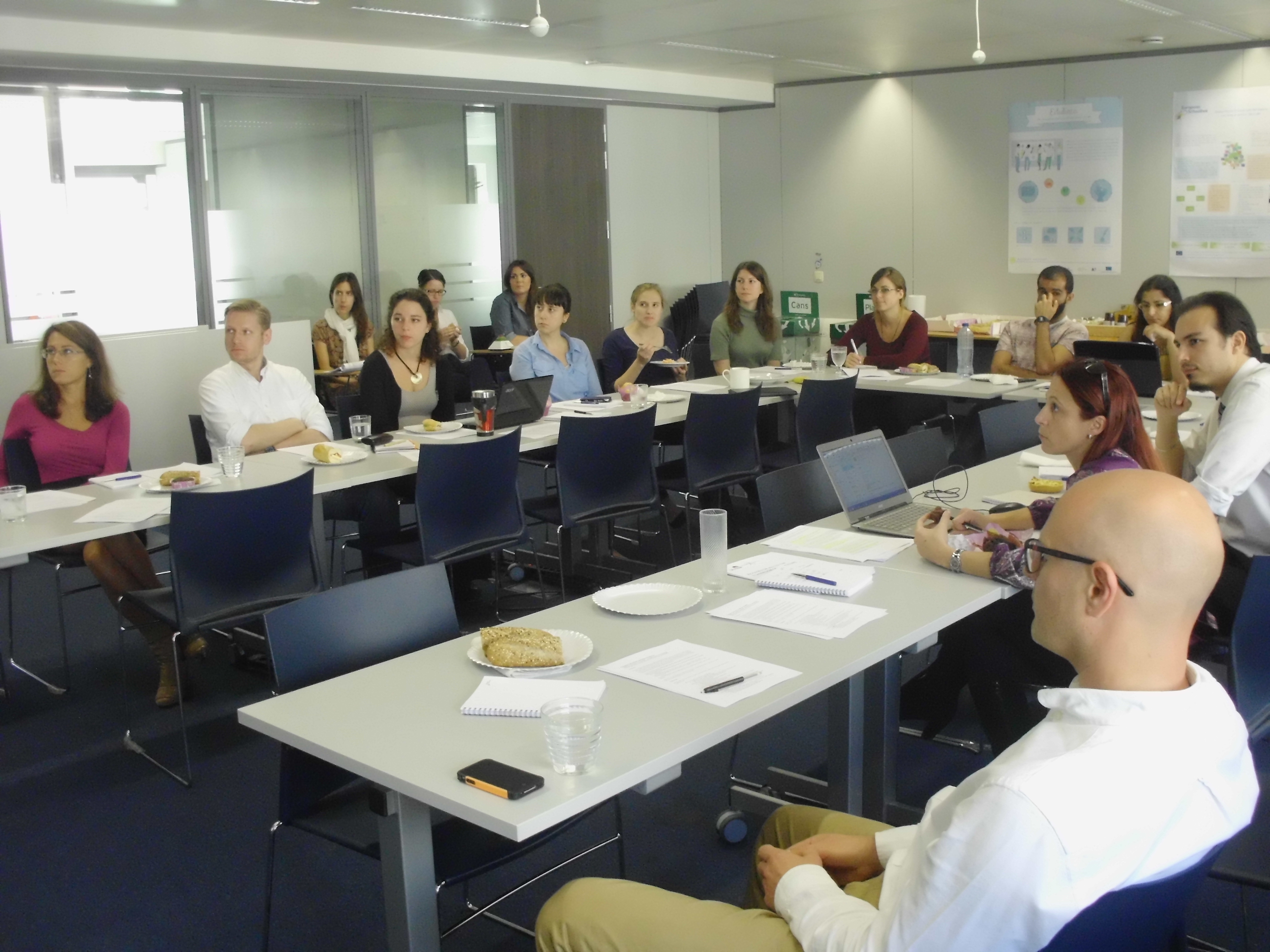 Implementation of the guidelines: EUN
Next steps recommended by EUN staff members:
Checking accessibility of EUN templates 
Accessibility needs to be embraced as a key priority by the management 
There needs to be a general policy in place to involve key players like website designers 
Easy to add a reference to the electronic version of a document in the print version 
Additional costs for responsive web design have to already be included in proposals
Implementation of the guidelines: EUN
Adapted EUN guidelines on text and web accessibility
Promotion and dissemination across EUN projects 
Preparation of exemplar documents 
Awareness raising and advocacy with ministries of education
European Schoolnet Academy MOOC course ‘Creative use of tablets’: provision of video scripts for the first time
Very well received by course participants
Implementation of the guidelines: IAU
International Association of Universities’ role in the project:

To involve higher education in the development of the Guidelines

To trial the Guidelines
At the organization’s level
At a university’s level (IAU Member)
Open University of Catalonia, Spain
Implementation of the guidelines: IAU
How the trialling went?

Easier than thought
Less time consuming than expected
this should become more and more true with experience

Very rewarding
At a time when higher education is expected to reach out to more students, of open societies and lifelong learning
Practicalities
Biannual meeting – Technical University
International Conference – Hall A, B, C
Workshops at 11.00
Accessibility of Text: Hall A
Accessibility of Audio and Video: Hall B
Accessibility of Websites: Hall C
Workshops at 14.30
Is the online provision of higher education accessible?: Hall A
Advocating Accessibility: Hall B
Challenges of educational material: Hall C
Contact Us
www.ict4ial.eu

This project has been funded with support from the European Union. This presentation reflects the views only of the author, and the Commission cannot be held responsible for any use which may be made of the information contained therein.
European Agency for Special Needs and Inclusive Education
DAISY Consortium
European Schoolnet
Global Initiative of Inclusive ICTs
International Association of Universities
United Nations Educational, Scientific and Cultural Organization
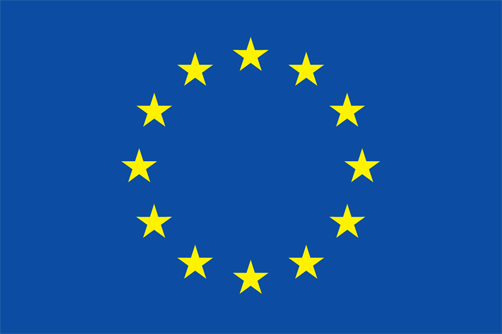 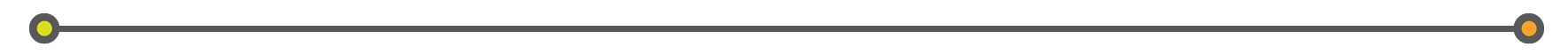 [Speaker Notes: http://www.ict4ial.eu

This project has been funded with support from the European Commission. This project reflects the views only of the author, and the Commission cannot be held responsible for any use which may be made of the information contained therein.

European Agency for Special Needs and Inclusive Educationhttp://www.european-agency.org

DAISY Consortiumhttp://www.daisy.org

European Schoolnethttp://www.eun.org

Global Initiative of Inclusive ICTshttp://www.g3ict.com

International Association of Universitieshttp://www.iau-aiu.net

United Nations Educational, Scientific and Cultural Organizationhttp://www.unesco.org

Insert name of Presenter
Insert contact details of Presenter]